Arraghey (Transport)
In this game you can practise the words for different means of transport. 
Click the picture that matches the sound / word.

Click to the next slide for a quick recap.
roar-bree
barroose
roar
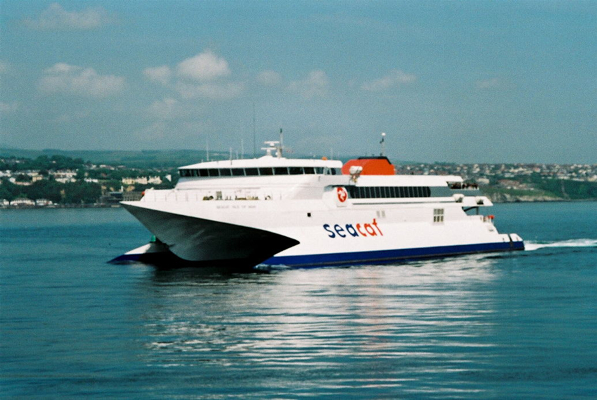 traen
baatey
etlan
gleashtan
roggad
cabbyl
Click when you are ready to start the game.
baatey
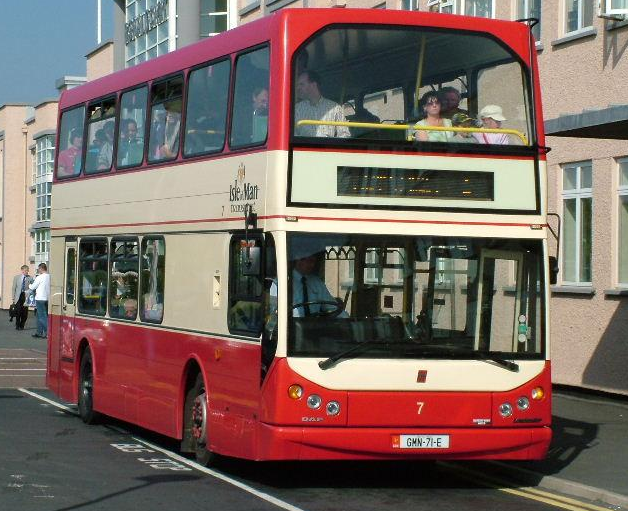 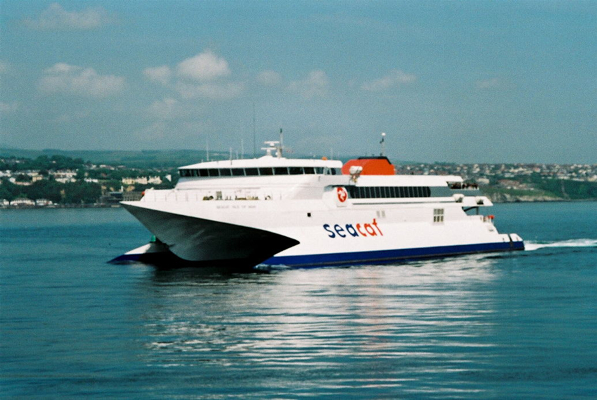 Shen eh!
(That’s it!)
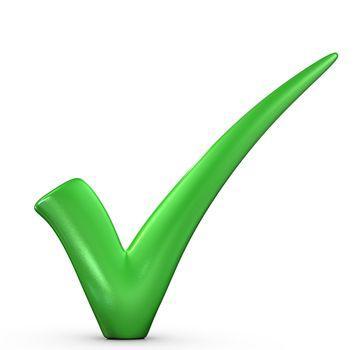 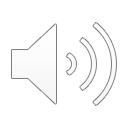 gleashtan
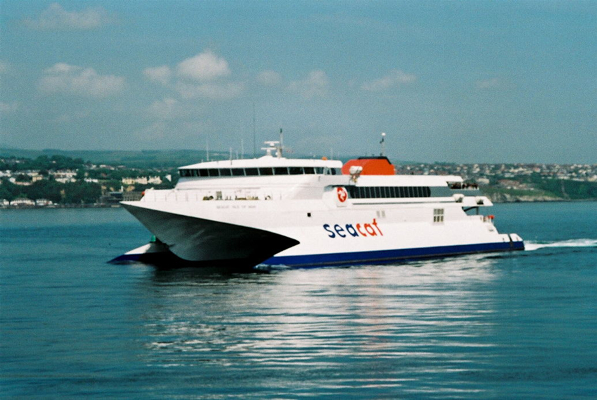 Jeant dy mie!
(Well done!)
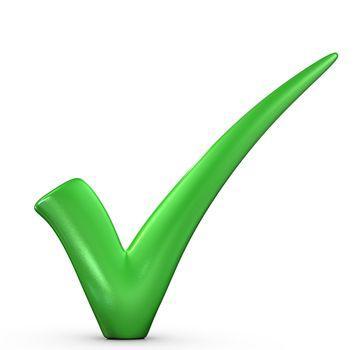 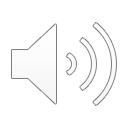 roar
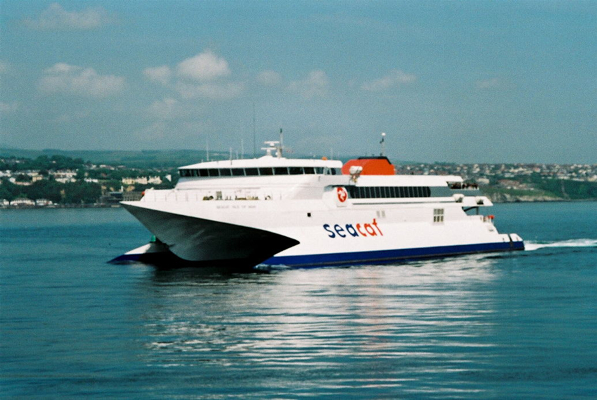 Feer vie!
(Very good!)
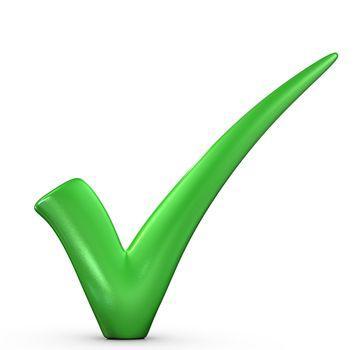 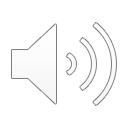 barroose
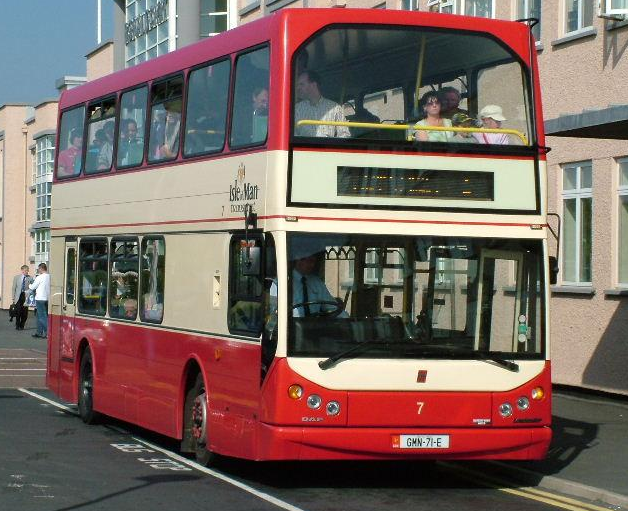 Shen eh!
(That’s it!)
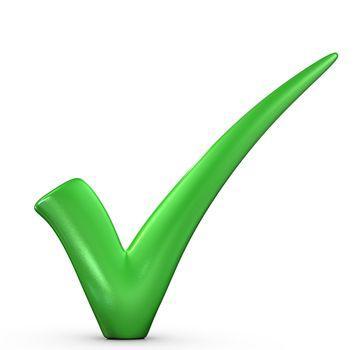 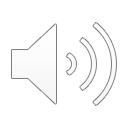 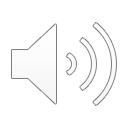 cabbyl
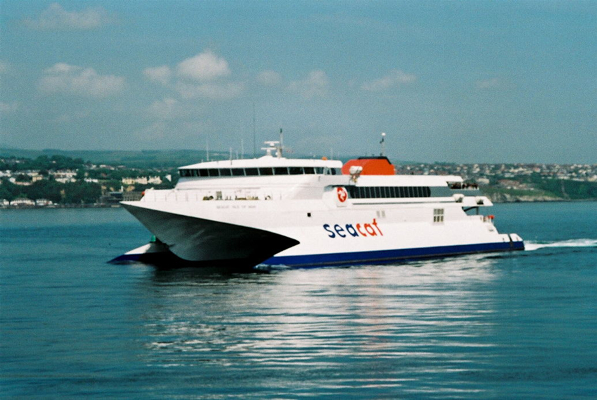 Jeant dy mie!
(Well done!)
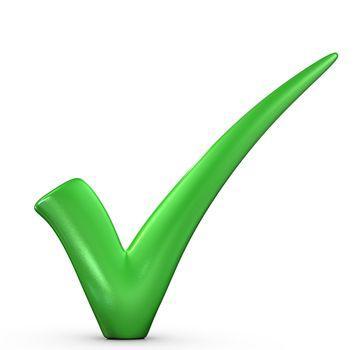 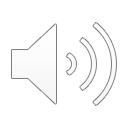 traen
Feer vie!
(Very good!)
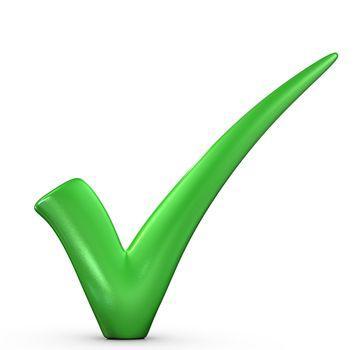 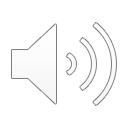 etlan
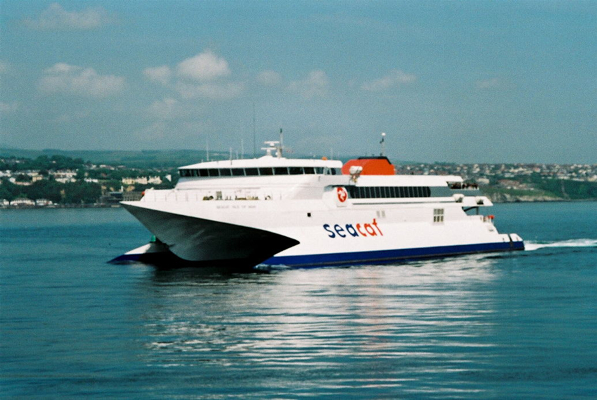 Shen eh!
(That’s it!)
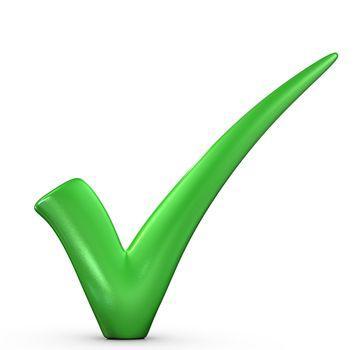 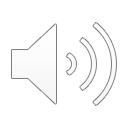 roar-bree
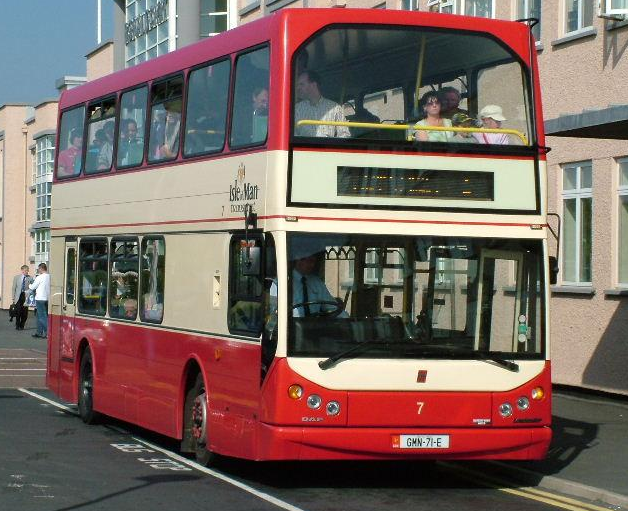 Feer vie!
(Very good!)
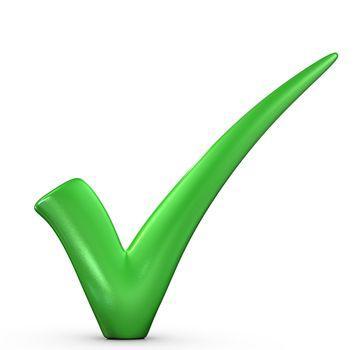 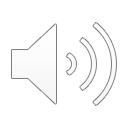 roggad
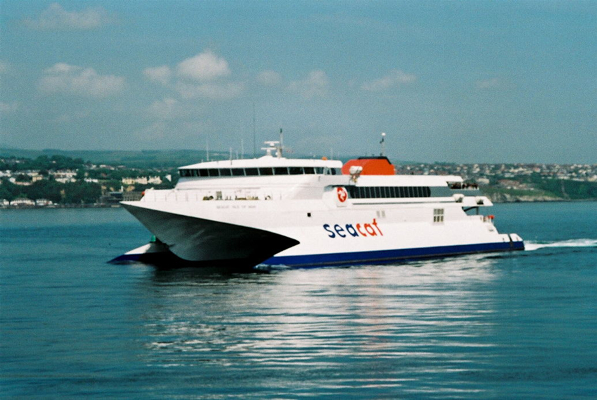 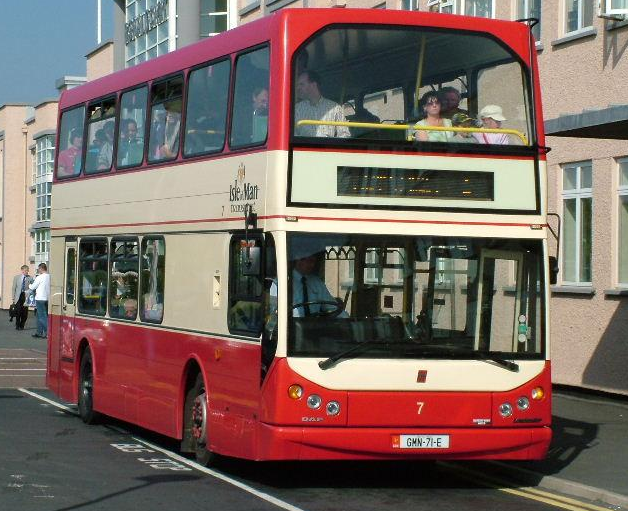 Yindyssagh!
(Wonderful! Brilliant!)
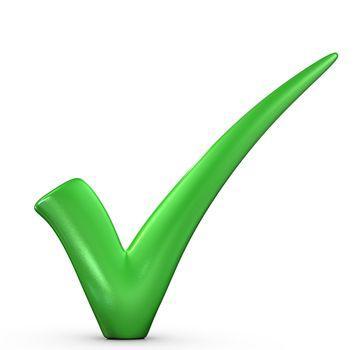 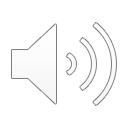 jeant!Done!
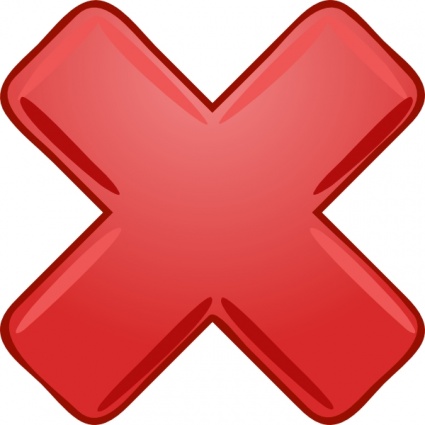